স্বাগতম
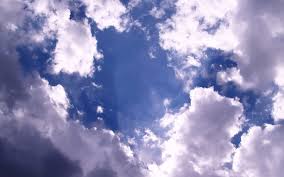 মোঃ ছাইফ উদ্দিন সহকারি শিক্ষকপুকুরদিয়া উচ্চবিদ্যালয়সদর,লক্ষ্মীপুর।মোবাইলঃ ০১৬৩৭০৬০৮০০
ইমেইলঃ mu2507830@gmail.com
শ্রেণি  -  দশম
বিষয়  - হিসাব বিজ্ঞান 
অধ্যায়- ৪র্থ 
সময়  -  ৫০ মিনিট 
তারিখঃ12/03/2020
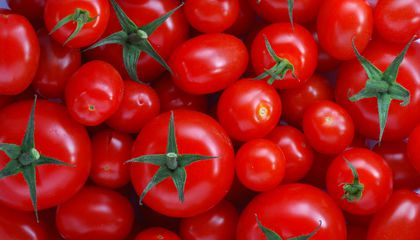 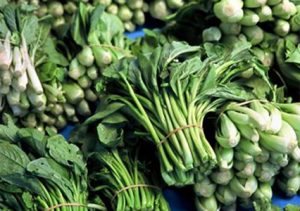 সব্জি ৪০ টাকা
১ কেজি টমাটো 30 টাকা
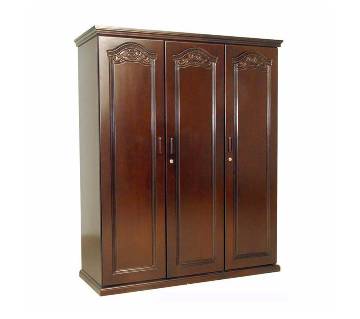 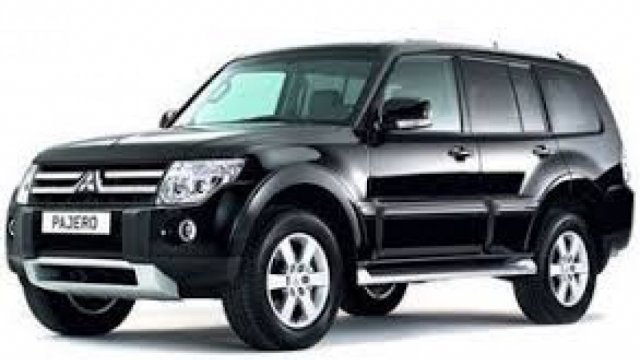 1৭,০০,০০০ টাকা
১,১০,০০০ টাকা
মূলধন ও মুনাফা জাতীয় লেনদেন
এ পাঠ শেষে শিক্ষার্থী…
(ক) মূলধন ও মুনাফা জাতীয় লেনদেনের ধারণা বর্ণনা করতে পারবে।
(খ) মূলধন ও মুনাফা জাতীয় লেনদেনের পার্থক্য নিরূপন করতে পারবে।
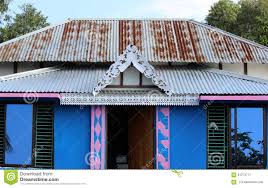 দীর্ঘমেয়াদী সম্পদ
[Speaker Notes: বোর্ডের ব্যবহার থাকবে।]
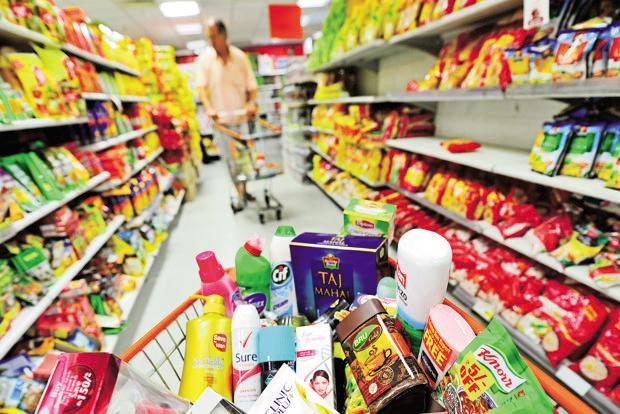 স্বল্পমেয়াদী
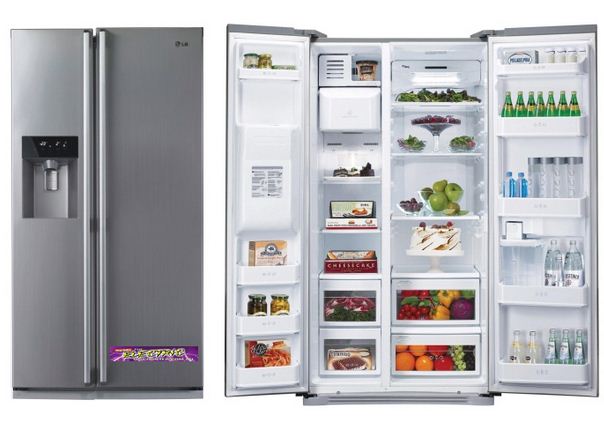 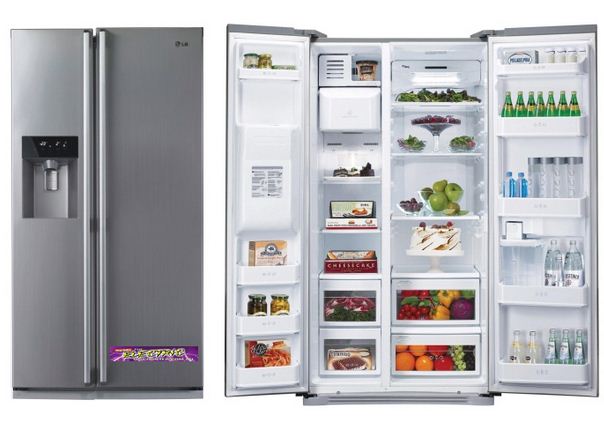 দীর্ঘ মেয়াদী
স্বল্প মেয়াদী
অনিয়মিত
নিয়মিত
সুবিধা ভোগ
পুনঃরা বৃত্তির সংখ্যা
ছোট অংকের
বড় অংকের
টাকার পরিমান
লেনদেন
মুনাফা জাতীয়
মূলধন জাতীয়
দলগত কাজ
সময়-৫মিনিট
মূলধন ও মুনাফা জাতীয় লেনদেনের সংজ্ঞা লিখ।
যে সকল লেনদেন হতে দীর্ঘমেয়াদী (১ বছরের অধিক) সুবিধা পাওয়া যায়, যার টাকার অংক বড় এবং লেনদেন নিয়মিত হয় না, তা মূলধন জাতীয় লেনদেন।
যে সকল লেনদেন হতে স্বল্পমেয়াদী  সুবিধা পাওয়া যায়, যার টাকার অংক অপেক্ষাকৃত ছোট এবং লেনদেন নিয়মিত সংগঠিত হয় (নির্দিষ্ট সময় পর পর) , তা মুনাফা জাতীয় লেনদেন।
মূল্যায়ন
১।ব্যাংক হতে ১,০০,০০০টাকা ঋণ গ্রহণ এটি কোন ধরণের লেনদেন।
২। লেনদেনের কয়টি পক্ষ থাকে?
৩। ৩টি অনিয়মিত সম্পদের নাম বল।
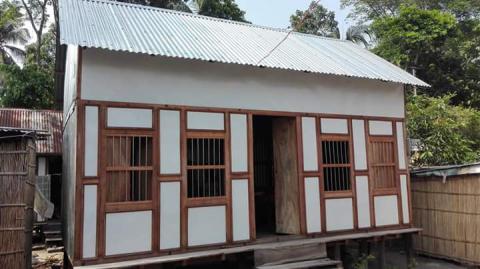 তোমার জানা মতে মুনাফা জাতীয় ও মূলধন জাতীয় ৭টি লেনদেন লিখে আনবে।
বাড়ির কাজ
সবাইকে ধন্যবাদ
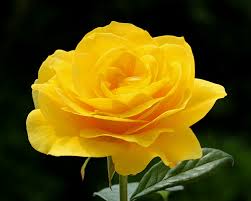